Quadratic graphs (2.4)
1
2
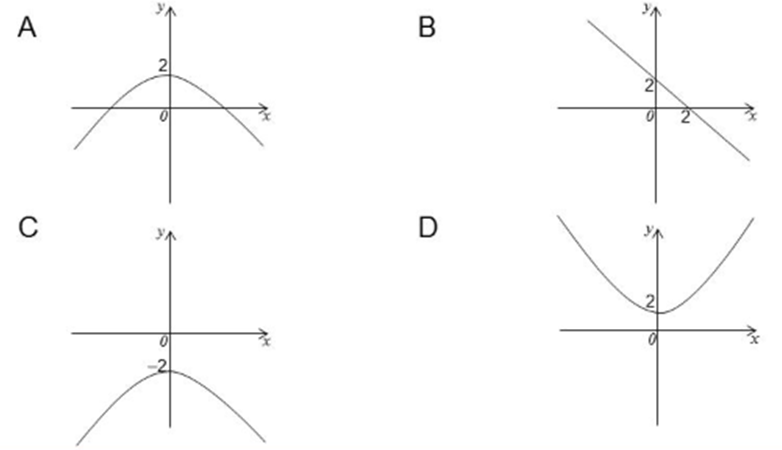 3
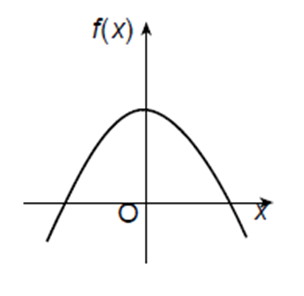 4
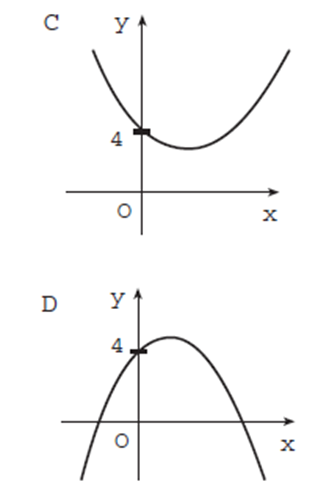 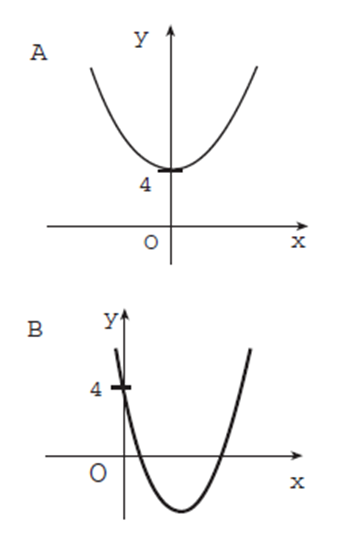 The diagram shows the graph of a parabola. What
is the equation of this graph?
5
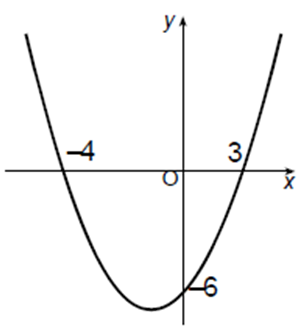 6